ИСТОРИЯ РАЗВИТИЯ ТЕПЛОТЕХНИКИ В РОССИИ
ПОДПОЛЬНО-ВОЗДУШНОЕ ОТОПЛЕНИЕ
ТРУБЫ ОТ ПЕЧЕЙ В ПАЛАТАХ
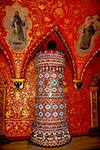 РУССКАЯ  ПЕЧЬ
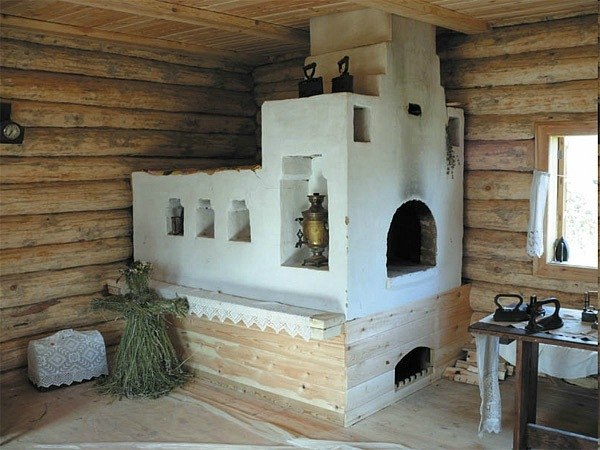 ПЕТР ВЕЛИКИЙ
ПЕЧИ С ГОЛЛАНДСКИМИ ИЗРАЗЦАМИ
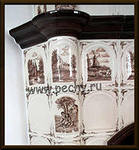 Камины
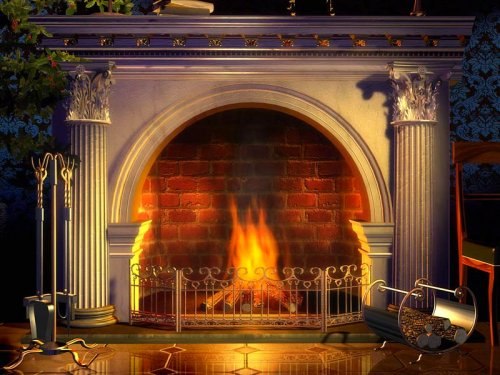